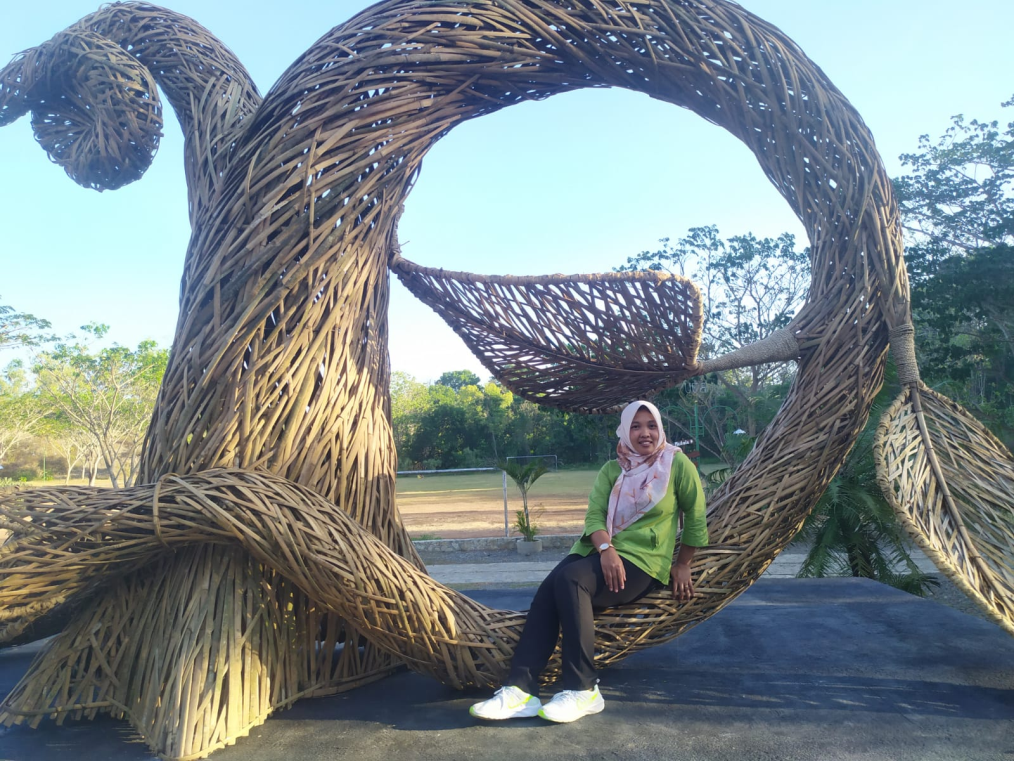 Tristi Sintawati
0818 0274 7491
Ketua Desa Wisata Jatirejo
Direktur BUMDesa Jati Unggul
DESTINASI WISATA
dan
EKONOMI KREATIF
Pariwisata :
Suatu kegiatan perjalanan sementara oleh 
perorang maupun kelompok untuk 
berkunjung ke tempat wisata dengan tujuan 
rekreasi.
Destinasi Wisata :
Suatu kawasan spesifik yang dipilih oleh 
seseorang pengunjung yang mana ia dapat 
tinggal dalam waktu tertentu.
(Tempat tujuan wisata)
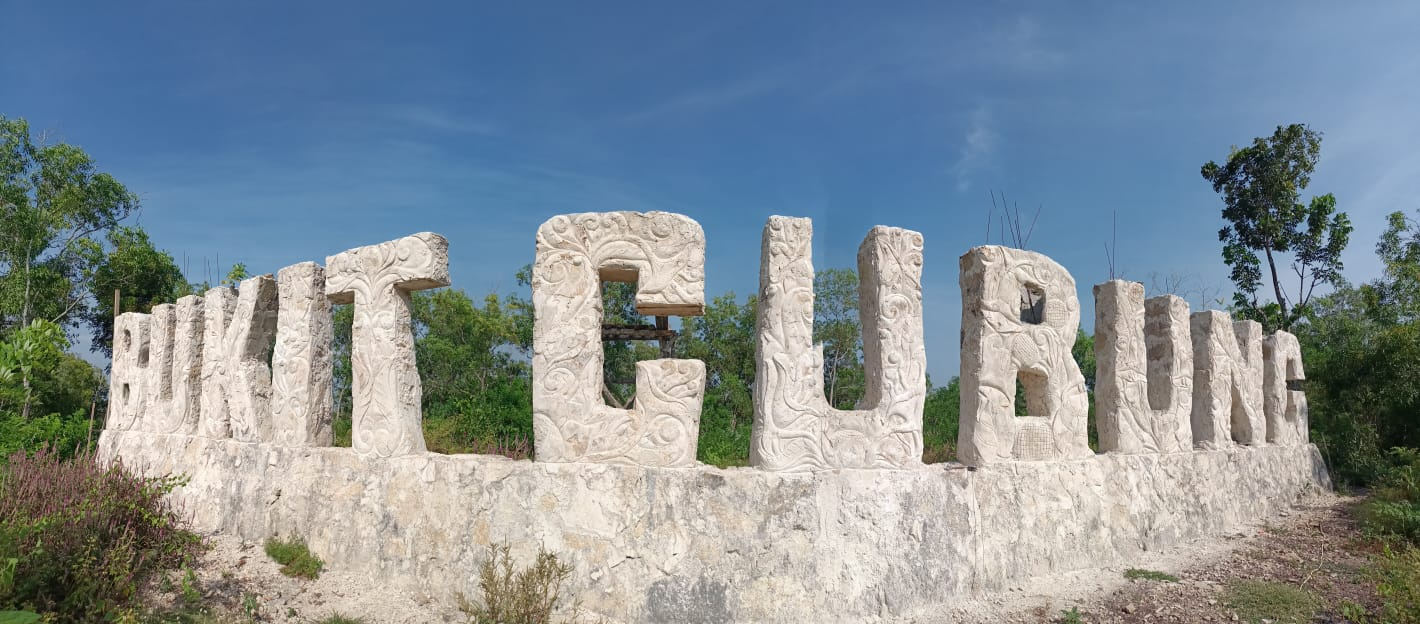 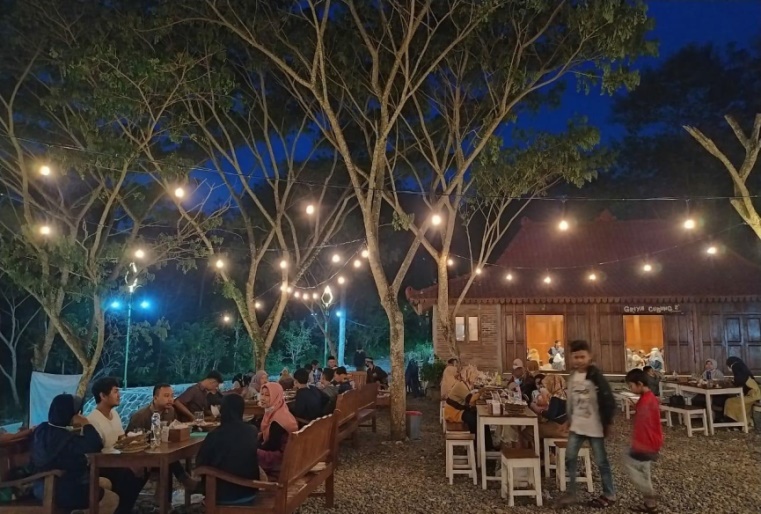 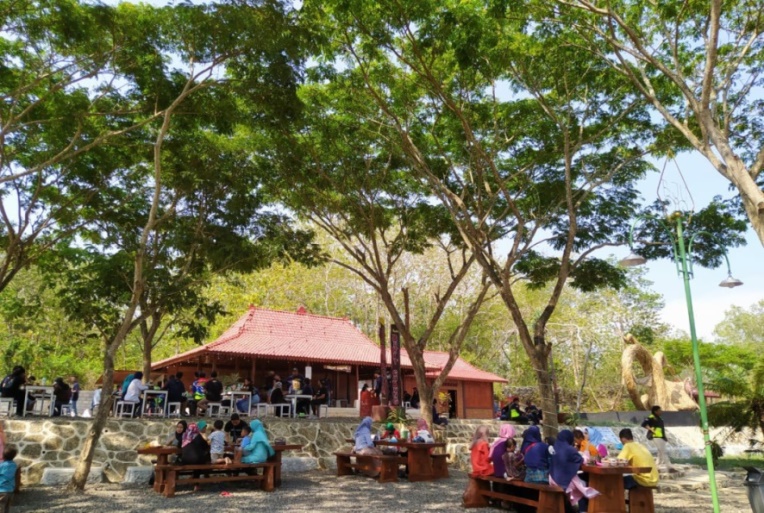 Unsur Destinasi Wisata 3A :
Atraksi
Amenitas
Aseksibilitas
Atraksi :
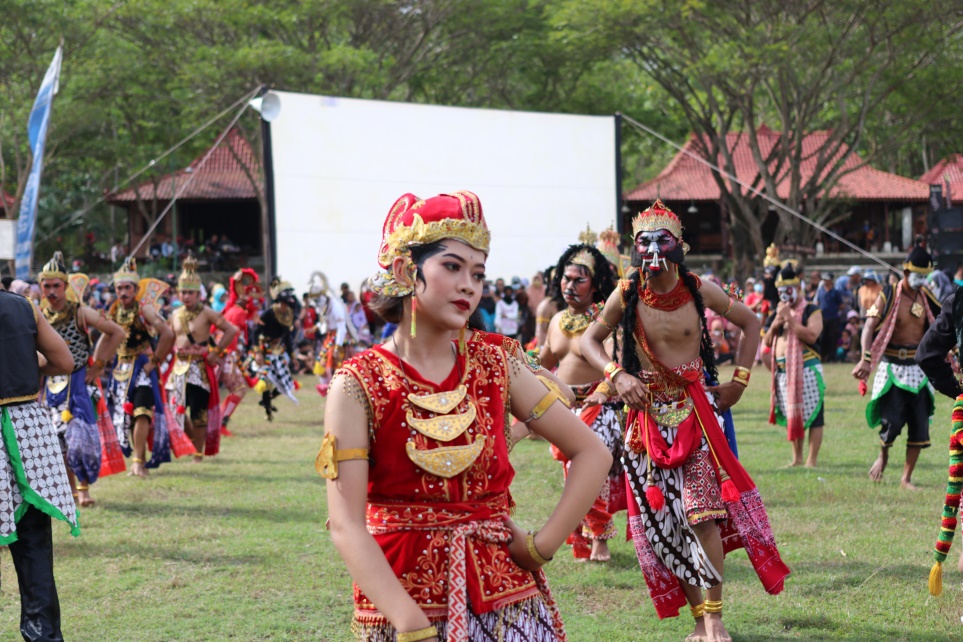 Merupakan daya tarik sebuah destinasi wisata, meliputi segala 
sesuatu yang dapat dinikmati oleh wisatawan, seperti dapat dilihat, didengar, 
dirasakan atau dilakukan, baik berupa daya tarik alam, budaya 
maupun hasil kreativitas masyarakatnya.
Amenitas :
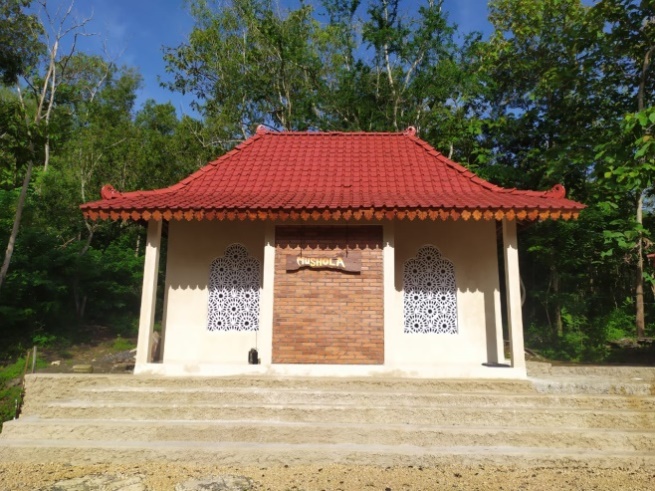 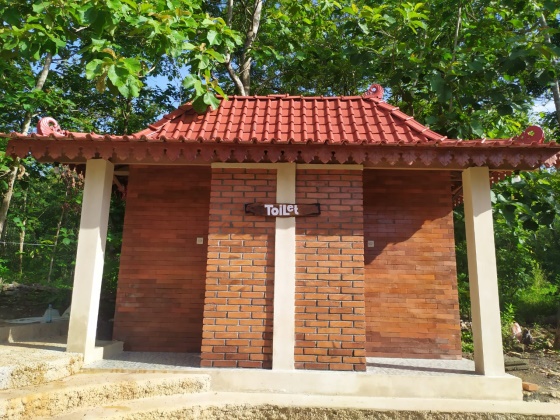 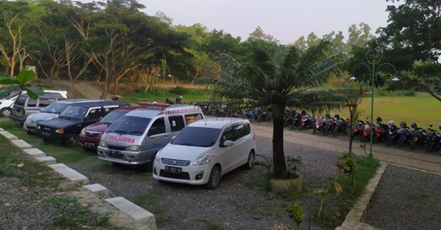 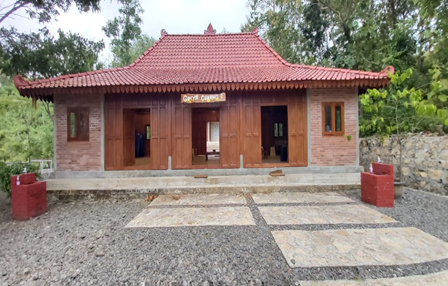 Fasilitas pendukung dari sebuah destinasi wisata
Aseksibilitas :
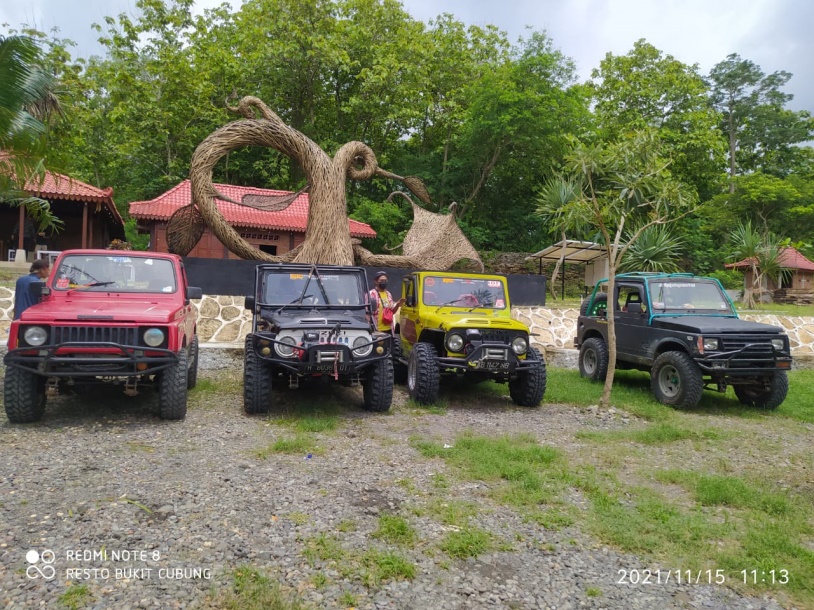 Beragam hal yang berkaitan dengan akses wisatawan ketika hendak 
berkunjung ke sebuah destinasi wisata. Akses ini meliputi akses informasi 
dan akses transportasi.
SAPTA PESONA
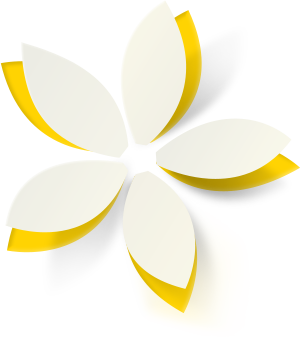 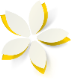 Aman
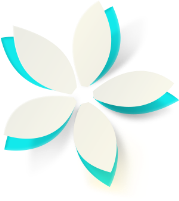 Kenangan
Tertib
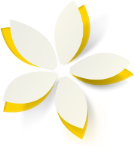 Ramah
Bersih
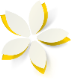 Sejuk
Indah
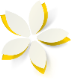 Sapta pesona adalah tujuh unsur yang terkandung di dalam setiap 
produk wisata serta dipergunakan sebagai tolak ukur peningkatan 
kualitas produk pariwisata.
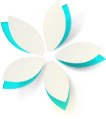 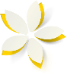 EKONOMI KREATIF
Ekonomi kreatif merupakan proses ekonomi yang termasuk kegiatan produksi 
dan distribusi barang serta jasa di dalamnya yang membutuhkan gagasan dan ide kreatif serta kemampuan intelektual 
dalam membangunnya.
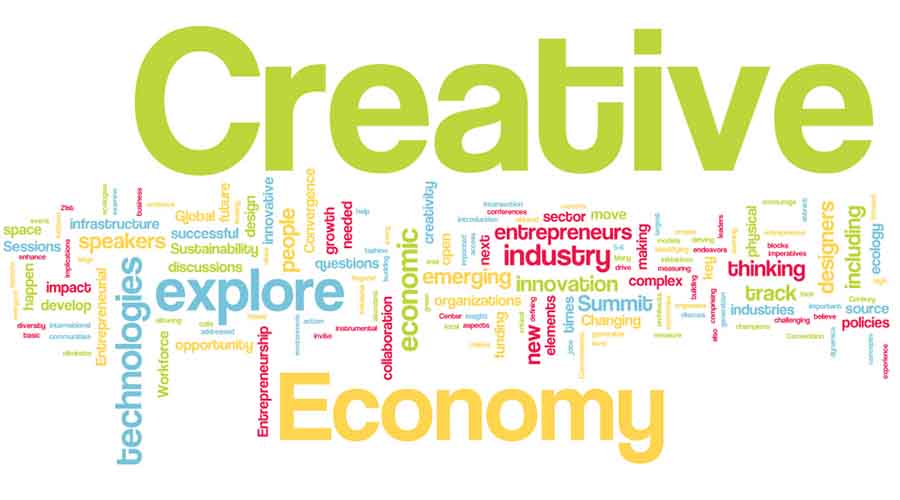 CIRI EKONOMI KREATIF
Kreasi intelektual
Tidak Ada Batasan
Mudah Diganti
Distribusi langsung/tidak langsung
Berbasis Ide
Mamerlukan Kerjasama
BIDANG EKONOMI KREATIF
Pengembang Permainan
Membuat berbagai macam aplikasi dan games.
01
Kriya
Kegiatan seni yang menitikberatkan pada keterampilan tangan, untuk mengolah bahan baku menjadi benda-benda yang tidak hanya bernilai pakai, tetapi juga 
bernilai estetis.
02
Desain Interior
Satu cabang seni rupa dan desain yang fokus terhadap perancangan ruang dan berbagai elemen-elemennya di dalam suatu bangunan
03
Musik
Ilmu dan seni dari kombinasi ritmis nada-nada, vokal maupun instrumental, 
yang melibatkan melodi dan harmoni untuk berekpresi
04
BIDANG EKONOMI KREATIF
Seni Rupa
cabang seni yang membentuk karya seni dan bisa ditangkap oleh mata serta dirasakan dengan rabaan.
04
Desain Produk
Proses kreasi produk yang menggabungkan unsur fungsi dengan estetika 
sehingga bermanfaat dan memiliki nilai tambah bagi masyarakat.
06
Fesyen
Sub sektor industri kreatif ini berjalan sangat dinamis karena tren fashion 
bermunculan setiap tahun yang diiringi peningkatan daya saing signifikan 
di tingkat global
07
Kuliner
Hasil olahan yang berupa masakan berupa lauk-pauk, panganan maupun 
minuman.
08
BIDANG EKONOMI KREATIF
Film, Animasi dan Video
Sub sektor ini memiliki potensi menjadi lebih besar dengan peraturan hak karya intelektual, investasi dan permodalan, serta akses penonton yang lebih luas
09
Fotografi
Cara atau proses untuk menghasilkan suatu gambar atau foto yang diambil dari sebuah objek dengan cara merekam pantulan cahaya.
10
Desain Komunikasi Visual
Cabang ilmu desain yang mempelajari konsep komunikasi dan ungkapan kreatif, teknik dan media dengan memanfaatkan elemen-elemen visual ataupun rupa
 untuk menyampaikan pesan untuk tujuan tertentu
11
Televisi dan Radio
Media telekomunikasi yang berfungsi sebagai penerima siaran gambar bergerak beserta suara, maupun hanya suara
12
BIDANG EKONOMI KREATIF
Film, Animasi dan Video
Sub sektor ini memiliki potensi menjadi lebih besar dengan peraturan hak karya intelektual, investasi dan permodalan, serta akses penonton yang lebih luas
13
Fotografi
Cara atau proses untuk menghasilkan suatu gambar atau foto yang diambil dari sebuah objek dengan cara merekam pantulan cahaya.
14
Desain Komunikasi Visual
Cabang ilmu desain yang mempelajari konsep komunikasi dan ungkapan kreatif, teknik dan media dengan memanfaatkan elemen-elemen visual ataupun rupa
 untuk menyampaikan pesan untuk tujuan tertentu
11
Televisi dan Radio
Media telekomunikasi yang berfungsi sebagai penerima siaran gambar bergerak beserta suara, maupun hanya suara
12
BIDANG EKONOMI KREATIF
Arsitektur
Sebuah seni yang berhubungan dengan perancangan bangunan, 
baik itu struktur maupun konstruksinya.
13
Periklanan
Sub sektor ekonomi kreatif yang karyanya memiliki daya sebar paling tinggi.
14
Seni Pertunjukkan
Seni dan tradisi pertunjukan, seperti wayang, teater, tari, dan lain sebagainya 
yang telah diakui dan mendapatkan apresiasi dunia internasional.
15
Penerbitan
Kegiatan pembuatan dan pendistribusian buku / surat kabar oleh industri yang berkonsentrasi memproduksi dan memperbanyak yang dapat dinikmati publik
16
BIDANG EKONOMI KREATIF
Aplikasi
Suatu perangkat lunak yang dibuat khusus untuk memenuhi kebutuhan 
berbagai aktivitas dan pekerjaan
17
SUBSEKTOR EKONOMI KREATIF berdasarkan Perpres Nomor 96 
Tahun 2019 tentang Kementerian Pariwisata dan Ekonomi Kreatif
Manfaat Ekonomi Kreatif
Mengurangi Pengangguran
Mendorong Masyarakat Lebih Kreatif
Kompetisi Bisnis Sehat
Meningkatkan Inovasi
Terima Kasih
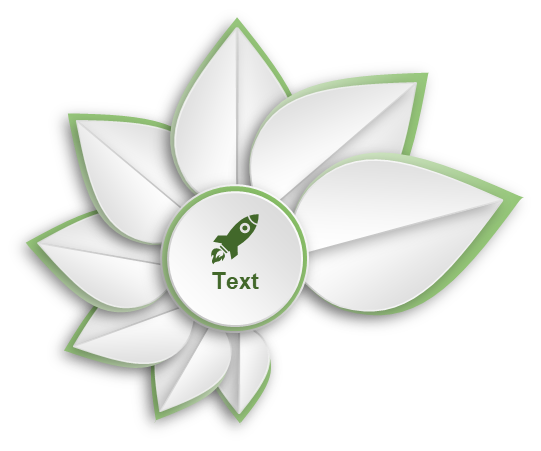 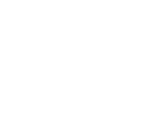 Kita Mau Kita Bisa!!!